Це моя Україна
Мальовничі Заліщики
Таємниці Бучача
ЗБАРАЖ –МІСТО З “ІДЕАЛЬНИМ ЗАМКОМ”
МОЯ   БЕРЕЖАНЩИНА
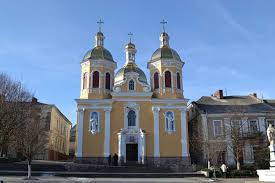 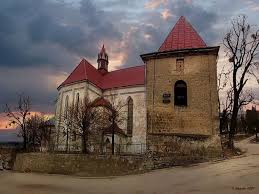 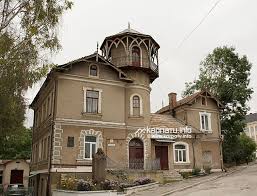